SEVGİNEDİR?
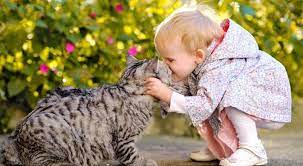 SEVGİ ANLAŞMAK DEĞİLDİR, 
NEDENSİZ DE SEVİLİR….
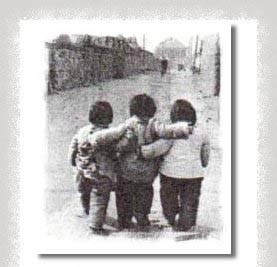 Sevgin yoksa, dost arama!
Sadi Şirazi
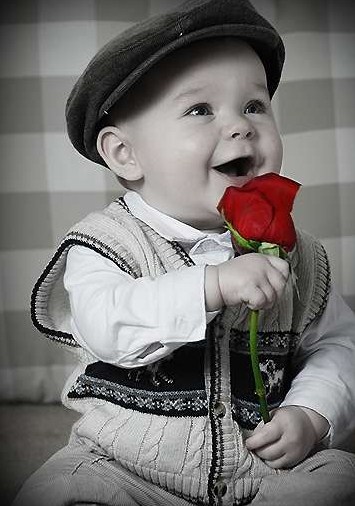 Sevmek; sevilince öğrenilir...
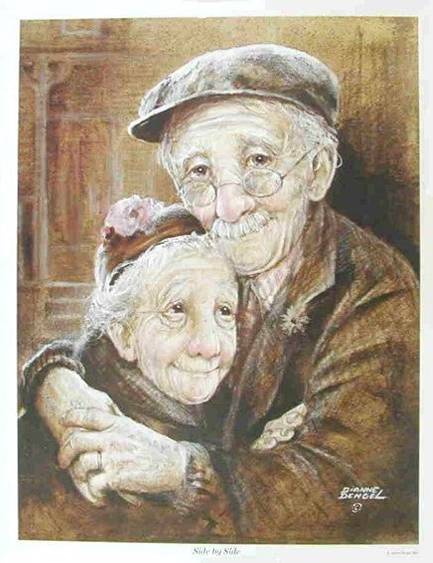 Sevgi, büyür ama yaşlanmaz...
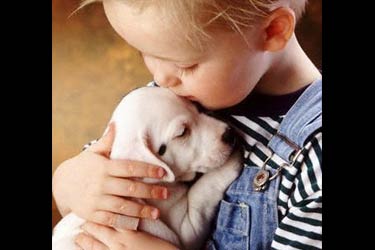 Yaradılanı severiz, yaradandan ötürü...
Mevlana Celaleddin Rumi
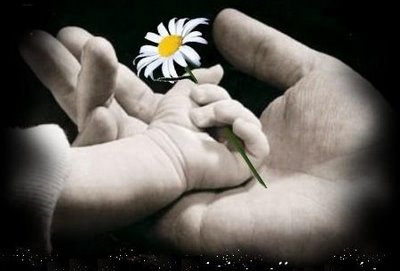 Sevgi; şefkat'tir.
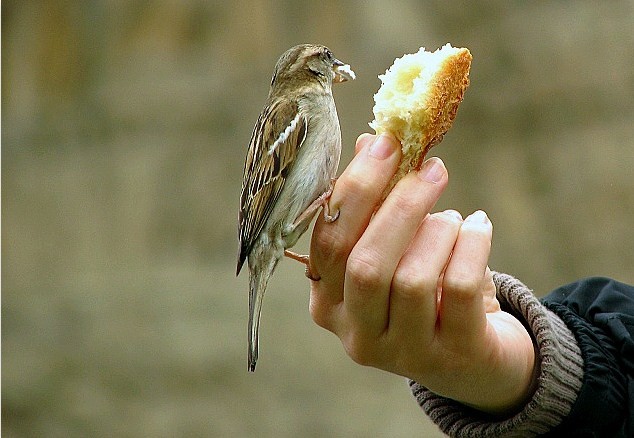 Sevgi; güven vermek'tir.
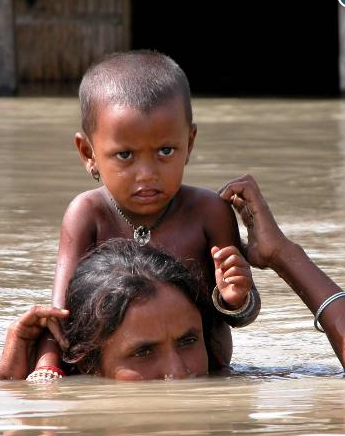 Sevgi; fedakarlık'tır.
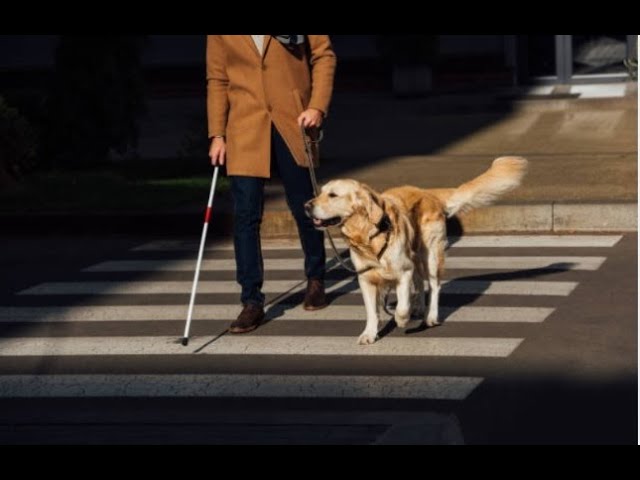 Sevgi; anlamak'tır.
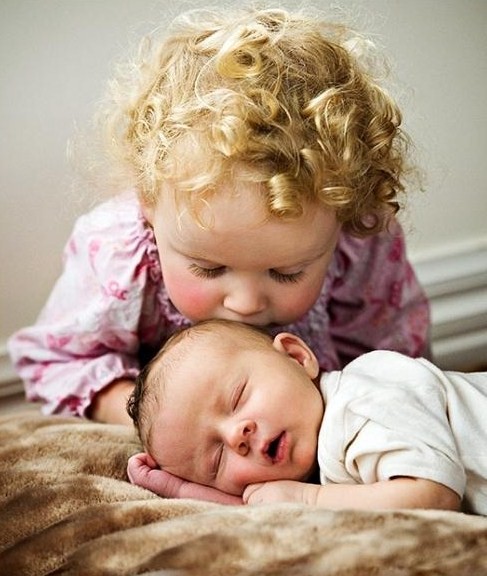 Sevgi; hissetmek'tir.
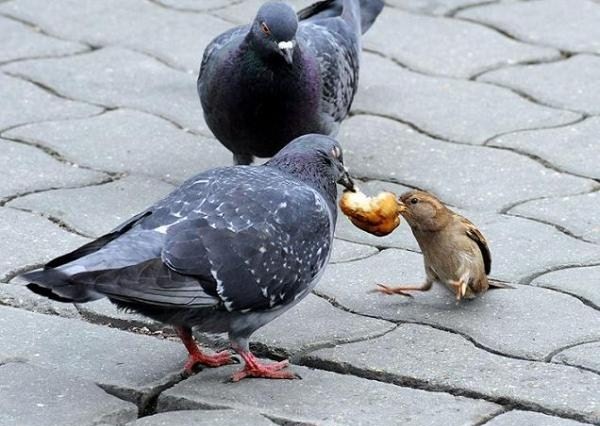 Sevgi; paylaşmak'tır.
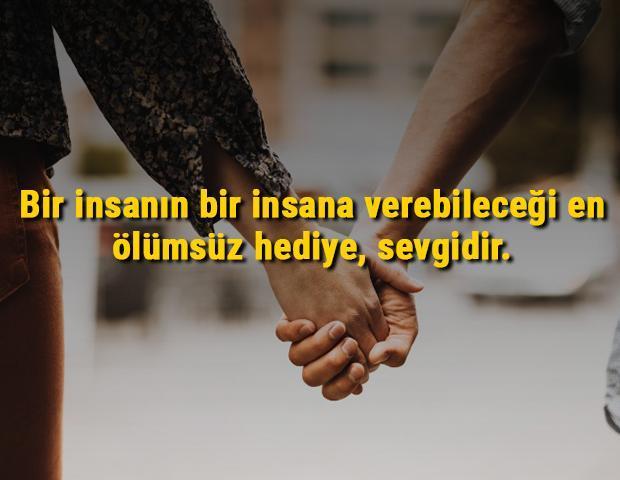 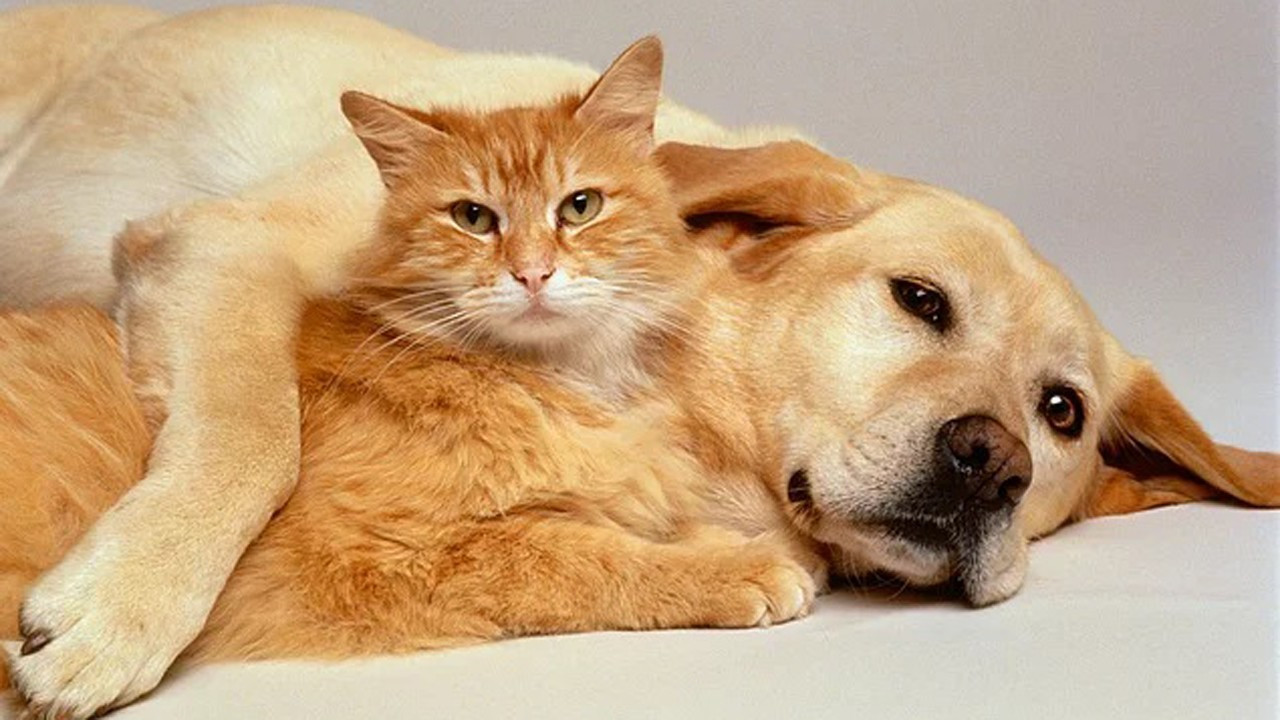 SEVGİ GÜZELLİK İSTER, GÜZELLİK EMEK İSTER.
TENAY YÜCEL
İNGİLİZCE ÖĞRETMENİ